Welcome!
Elm Street church of Christ
November 29, 2020
[Speaker Notes: Needed Changes:
Date

Note:  Any particular slide can be hid or unhid as needed.  Example:  If new members, then unhide.  Otherwise, keep hidden.]
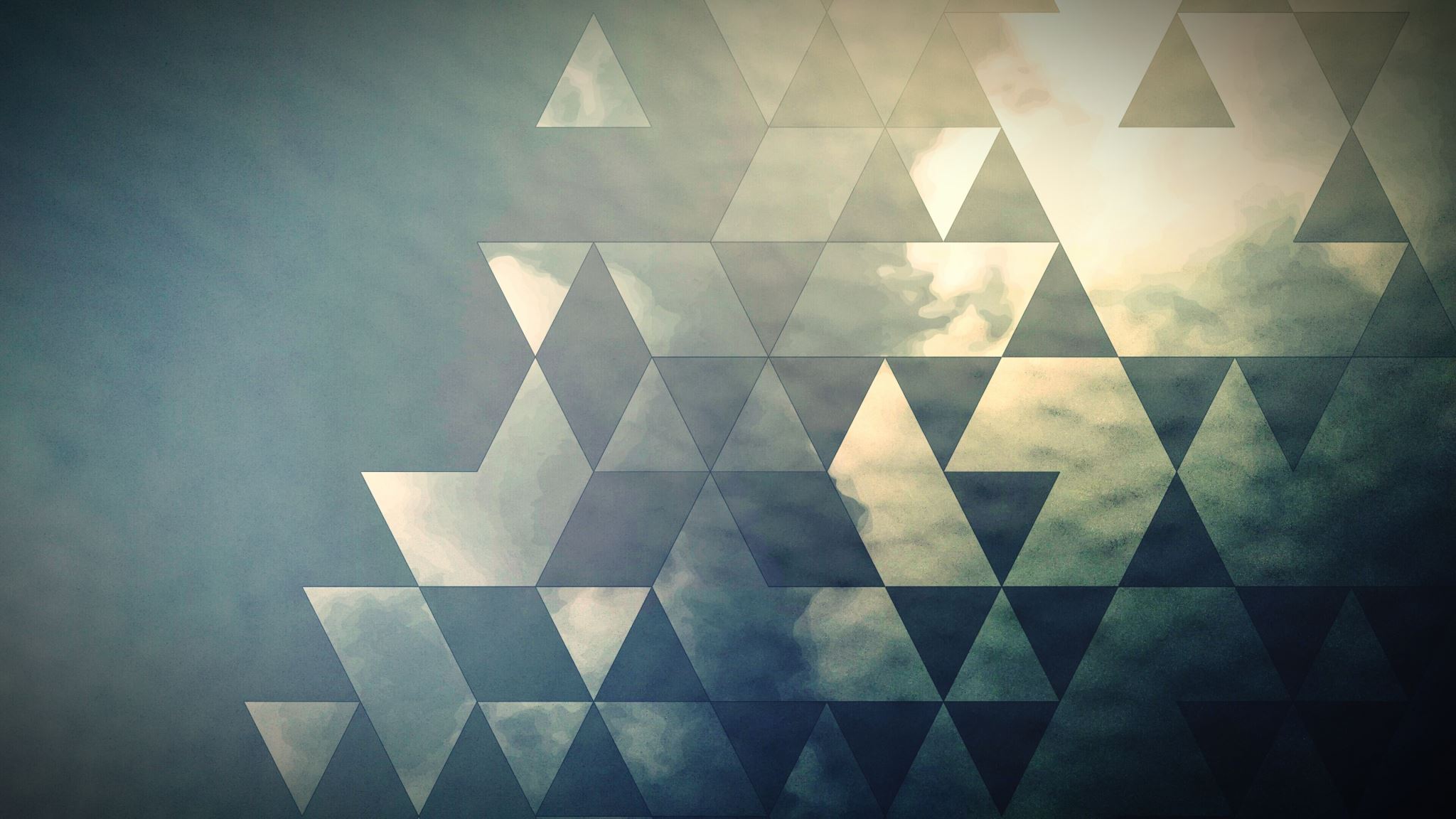 We Cannot But Speak
Acts 4:20
Why We Cannot But Speak…
A Sense of Duty
A Passion About What We Have Seen and Heard
Sincere Faith in Christ
A Knowledge of the Terror of the Lord
The Compelling Love of Christ
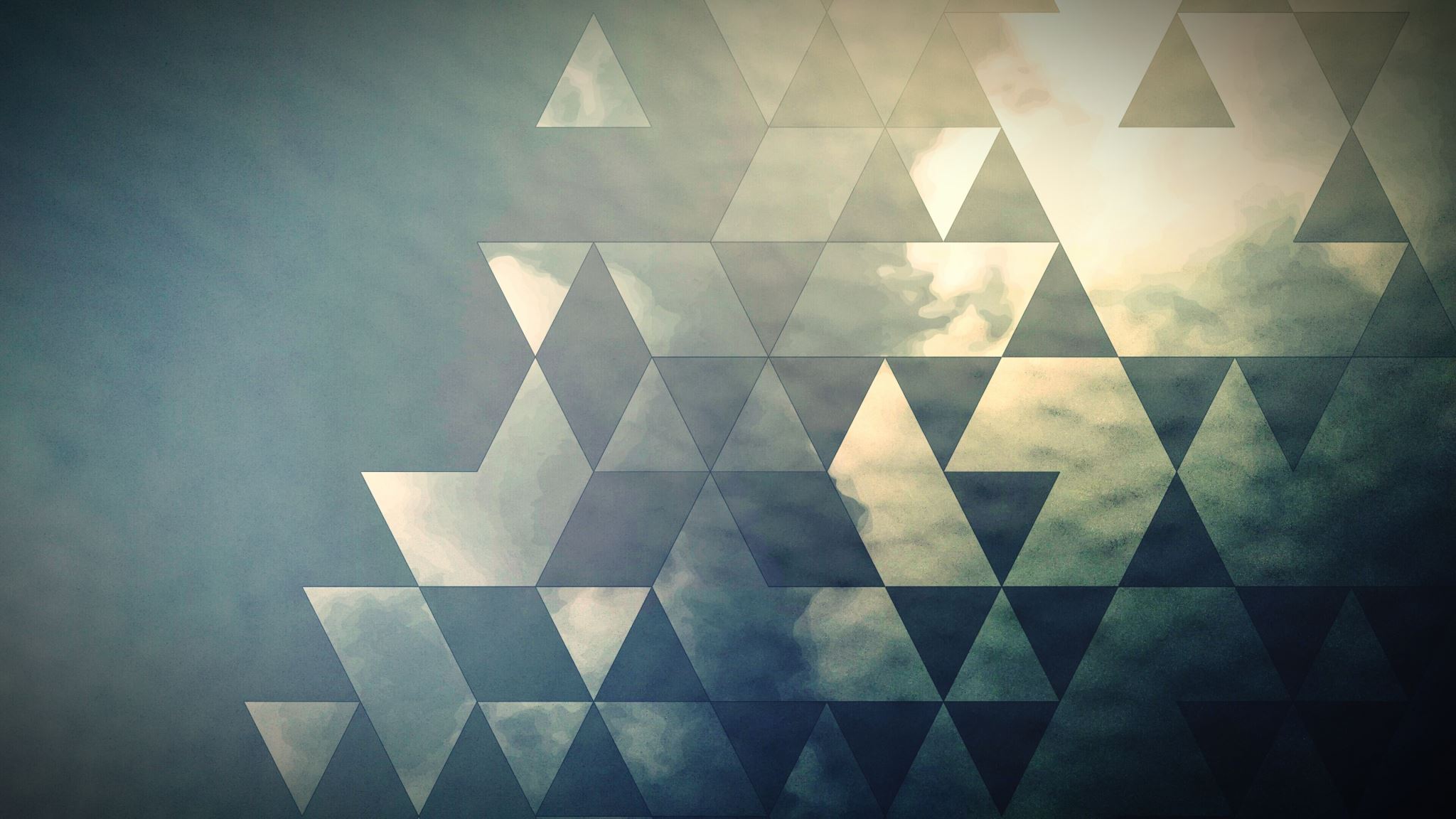 We Cannot But Speak
Acts 4:20